Загальне поняття про регенерацію у тварин. Періоди та тривалість життя тварин.
Мета: ознайомити учнів з поняттям про регенерацію тварин; розвивати вміння порівнювати тварин між собою, які здатні до регенерації; виховувати бережливе ставлення до тварин.
Актуалізація опорних знань і мотивація навчальної діяльності
Питання для обговорення
Поміркуйте над такими словами.
 Правду кажуть, що ящірка може хвоста загубити, а потім у неї виросте другий.
Основне поняття
Регенерація – це відновлення організмом втрачених та ушкоджених органів і тканин, а також відновлення цілого організму.
Регенерація у Кишковопорожнинних
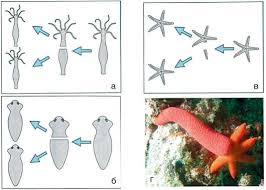 Регенерація у  Червів
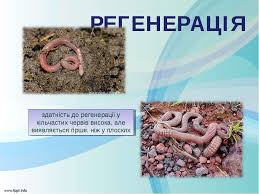 Розглянуте тварин здатних до регенерації
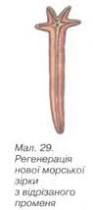 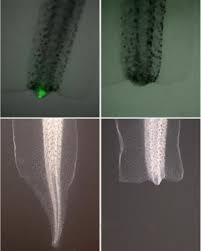 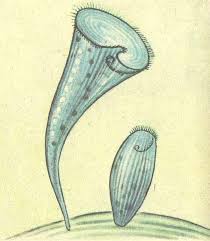 Якщо ящірка втратить хвоста, то він в неї відновиться?
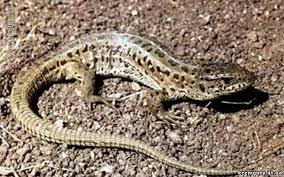 Чи здатні всі тварини до регенерації?
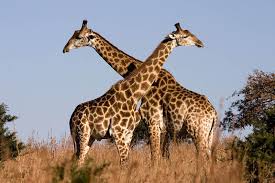 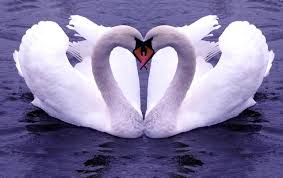 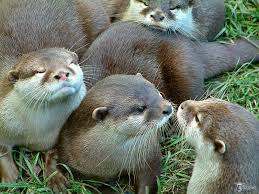 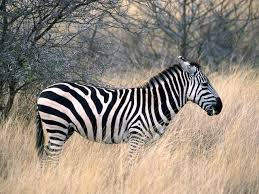 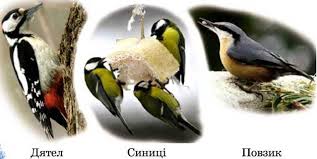 Яка з цих тварин здатна відновлювати втрачені органи?
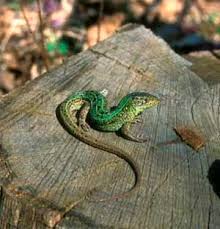 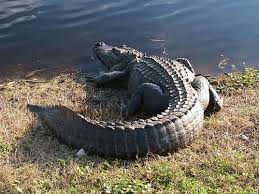 Вік риб можна порахувати за лускою, а вік молюсків за черепашкою
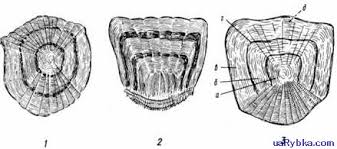 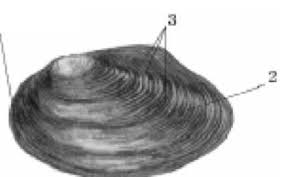 Питання для обговорення
Чи всі тварини здатні до регенерації?
Чи всі тварини живуть однаковий час?
Як можна порахувати вік молюска?
Як можна порахувати вік корови?